Neutron Chopper Technologies Work Package
Iain Sutton
Neutron Chopper Group Leader
www.europeanspallationsource.se
[Speaker Notes: Good morning
My name is Iain Sutton
I am currently the Group leader for Neutron choppers

And In the following 10mn I will attempt to present the  Status and strategy of NG Tech work package]
Agenda
Scope
Schedule
Budget
Organisation
In-kind & procurement
Risk
Next six months
Summary
2
[Speaker Notes: Quick breakdown of what you can expect

As I am sure that at this point you have already seen a number of presentations along these lines from my colleges 
and I would like to have time for your questions 

I will not linger 
We will start with the WHY and the WHEN
And then move quickly on to the HOW & WHAT
And the WHAT to watch out for.

So moving right along to WHY]
Scope- Mission
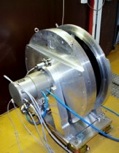 Mission statement
This work package concerns the study, selection and develop of chopper systems’ and associated supporting technologies, required for the scientific operation of the neutron instrument suite at ESS.

Principal objectives
Reducing the risk (budget/ schedule/performance) to instrument projects
To raise performance and quality of installations across the instrument suite 
Reduce the overall cost of installations to the facility both in construction and operation 
Ensure instrument availability through reliability and serviceability 
Build up infra-structure, internal human resources, and competence.

Deliverables 
‘Implementation ready’ Technologies & Design concepts
Equipment standards
Instrument technologies Infra-structure 
In-house competence
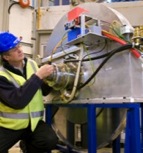 Deliverables 

Equipment standards and guidelines
- for instrument design & procurement 
‘Implementation ready’ Technologies & design concepts
				- for integration into instruments
In-house competence & technologies Infra-structure 
		- to support instrument construction 		activities and instrument operation.
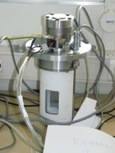 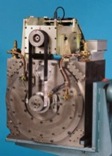 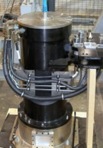 ?
3
[Speaker Notes: WHY are we here ?
WHAT are we trying to achieve 

Well like all of the tech groups we are here initially to support instrument construction and then to support their operation

Bridging the gap from ‘concepts to construction’

In common with a number of other large project which depend on technological innovation
 a strategic decision was made  decouple the development of core technologies from the development of the instruments themselves 

Number of benefits

Reduced risk
Reduce NRE
Raise performance and quality through developing solutions coherent across whole suite

address facility conserns
Availability
address cost issues in Construction & Operations


Build up infra structure to support operation]
Scope - from Concepts to Construction
|---------NEUTRON CHOPPER TECHNOLOGIES WP------------------------------|
|--CONSTRUCTION >
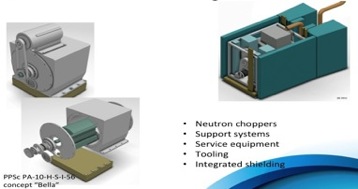 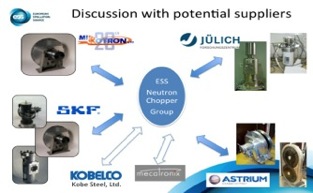 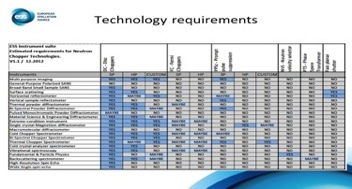 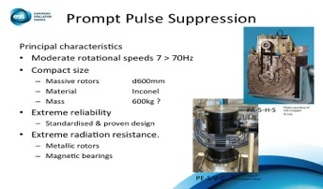 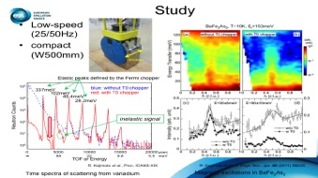 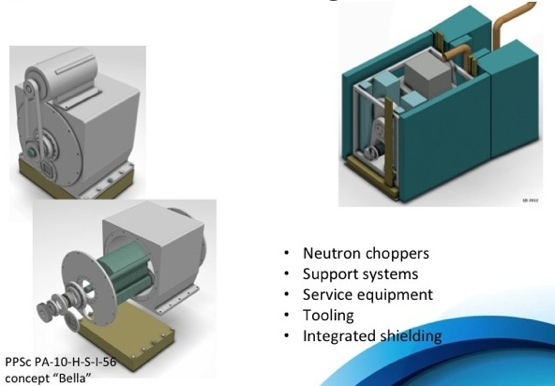 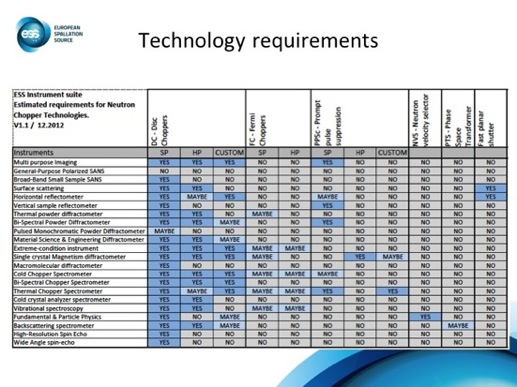 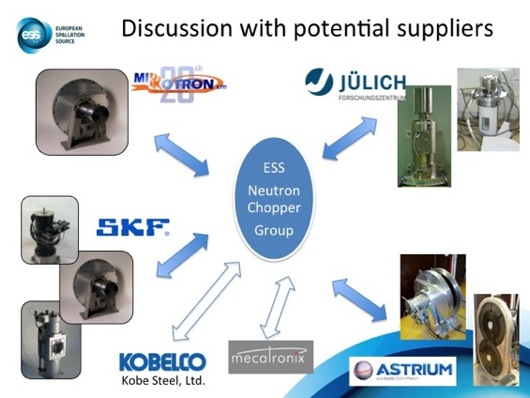 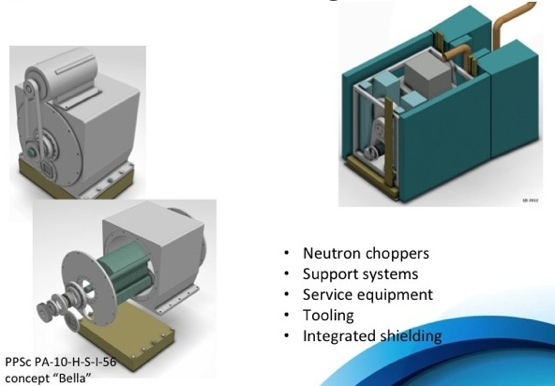 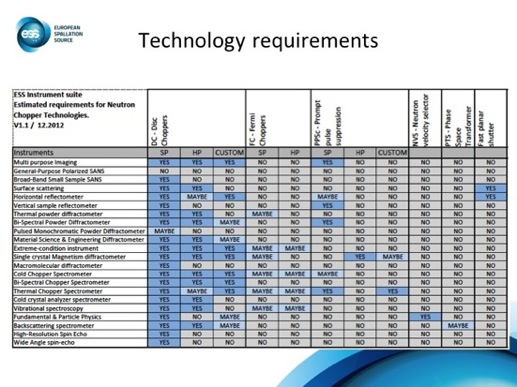 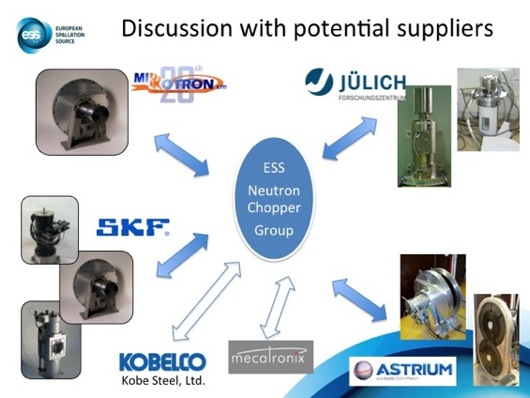 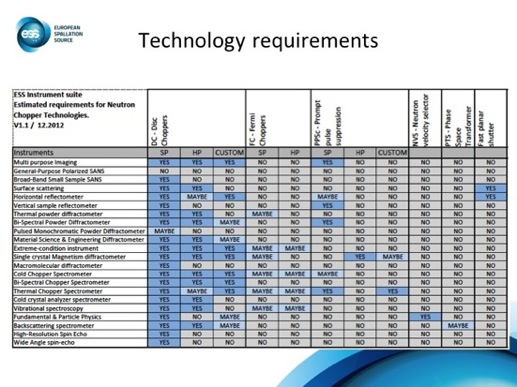 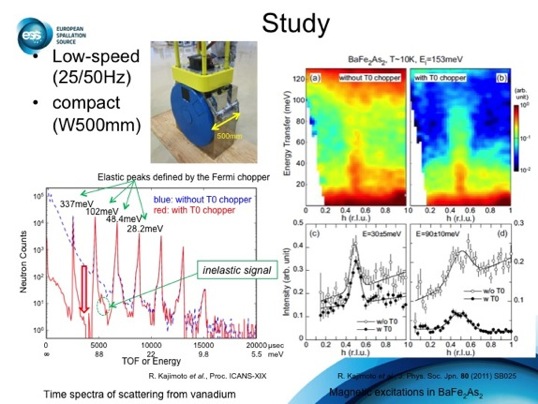 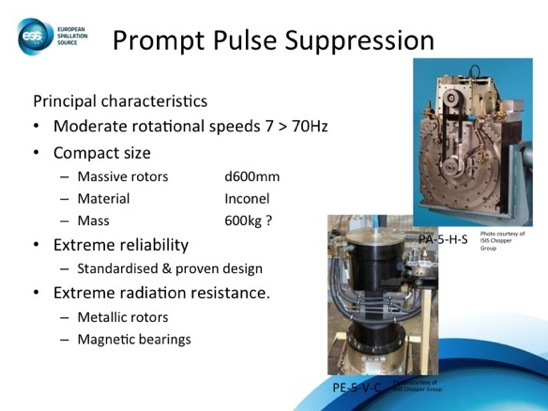 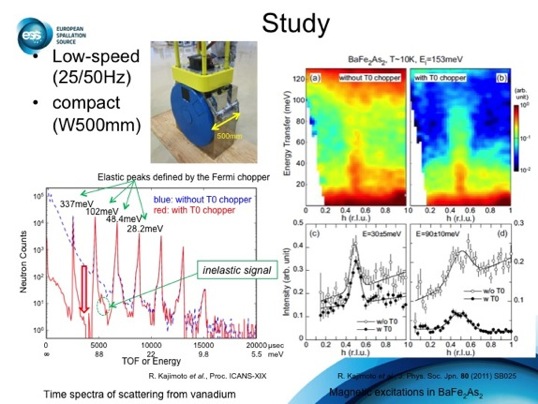 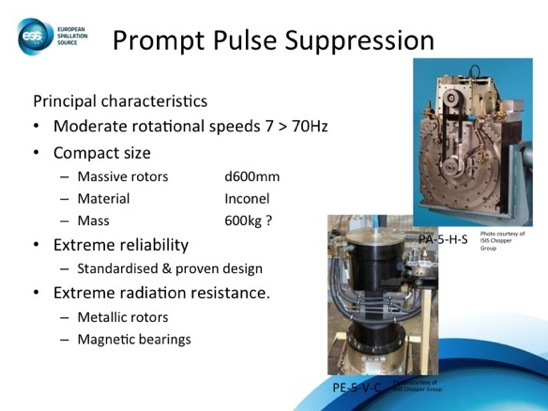 [Speaker Notes: quick look at the activities we are involved with 

All starts with Requirements

Engineering studies 
Computer 
and Physical prototypes]
Scope -WBS
Reliability   
Availability
Serviceability
Rep Rate Multiplication
Imperative for use of straight guides
Wave frame Multiplication
Infra-structure
Instrument performance issues
Facility performance  Issues
Reducing facility operating costs
[Speaker Notes: Chopper development work package is composed on a number of work unit each intended to address the principal issues in the field

On the left 
Units related to Instrument performance

Development of technology which is vital to instruments and which is not available commercially
Long pulse requires a number of specific techniques to be employed 
These in turn require specific solutions to be developed 
RRM
WFM
Long pulse PPS systems

All these techniques are critical to harnessing the power of the long pulse and making instruments possible.

On the right 
Units  relating to  facility issues 

Measures to reduce operating costs
Ensure reliability and instrument availability
Infra-structure]
Instrument projects overview
1st Neutrons
Schedule
2014   2015   2016    2017    2018    2019    2020    2021    2022   2023   2024    2025
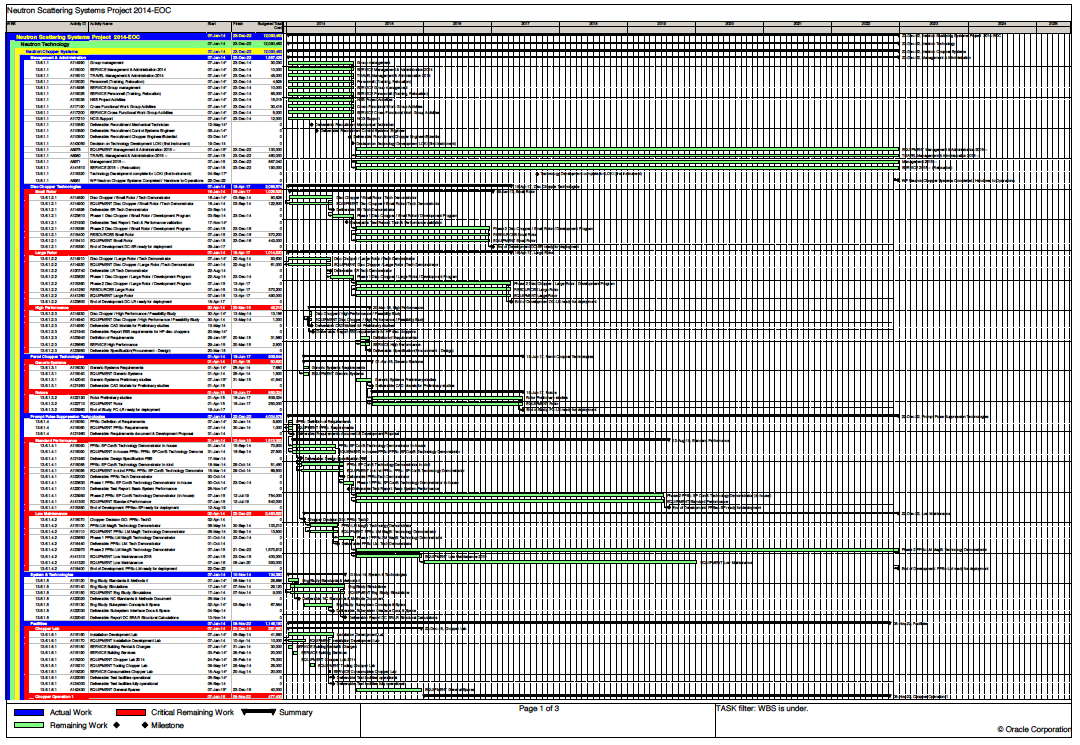 Management
ESS Disc Chopper: Design/Procurement specification
Disc Chopper Tech
ESS Disc chopper: Validated components (TRL5)
ESS Disc Chopper: Large Rotor Prototype
ESS Disc chopper: Large rotor: Install ready (TRL6)
Fermi Chopper
ESS Fermi Chopper: Design/Proc Specification
Prompt pulse suppression
ESS PPSc: Design specification
ESS PPSc: Prototype
ESS PPSc: V1.0 Install ready (TRL6)
ESS PPSc: V2.0 (high reliability) Install ready (TRL6)
ESS Chopper design Standards & Methods
Methods
ESS Chopper support systems Specification
Facilities
ESS Chopper Lab
ESS Chopper operations facility
[Speaker Notes: A few words about the schedule
This is development & capacity building activities  - front weighted
The deliverables are potentially on the critical path of many all instruments 

Schedule is constrained by ensuring deployment ready for day 1.

For this reason so many activities are launched in parallel
Most systems will be available for implementation in 2018
Some may be in All be some in a preliminary form 

Element of risk in new technologies 
Considerable effort in testing and refinement is expected
Ensure performance  of ESS unique solution have to be demonstrated as early as possible. 

running paralell to this is the build up of the team and the facilities to support these activities]
Organization-work units / resource affectation
SUMMARY
ENGINEER	BLUE	5
TECHNICIAN	GREEN	4
CONTRACTS	GREY 	3
End 2014
End 2015
[Speaker Notes: As one would expect the organisation of the group reflects that of the activities 
Two principal poles 
Engineering
Operation

The permanent group will compose 9 full time staff in addition to my self
The Engineering function will compose 4.]
Resource requirements 2014 - 2025
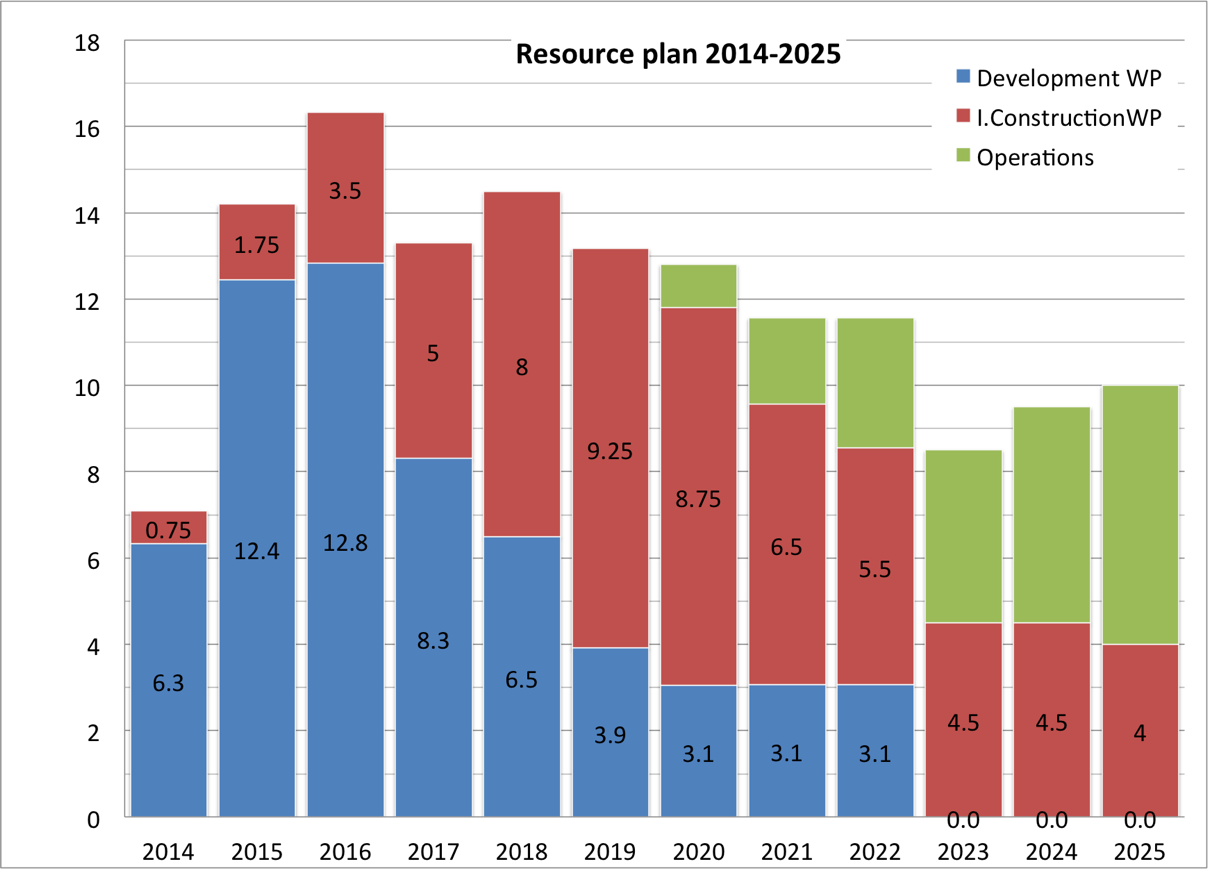 OPERATIONS
STAFF LEVEL
[Speaker Notes: Human resources 

Human Resource build up follows the spend profile 
Heavily front loaded 
Peaking around 2016 and then tailing off
I believe very strongly in building a core team in-house to ensure knowledge retention and continuity – and you can see that here 

However looking forward to how many people we will need in operation it’s clear that there is a mis match  - so I am proposing to cover the peak load with contracted staff.

Note that from 2017 onwards many of these people will be workong on instrument construction and will not disappear]
Budget
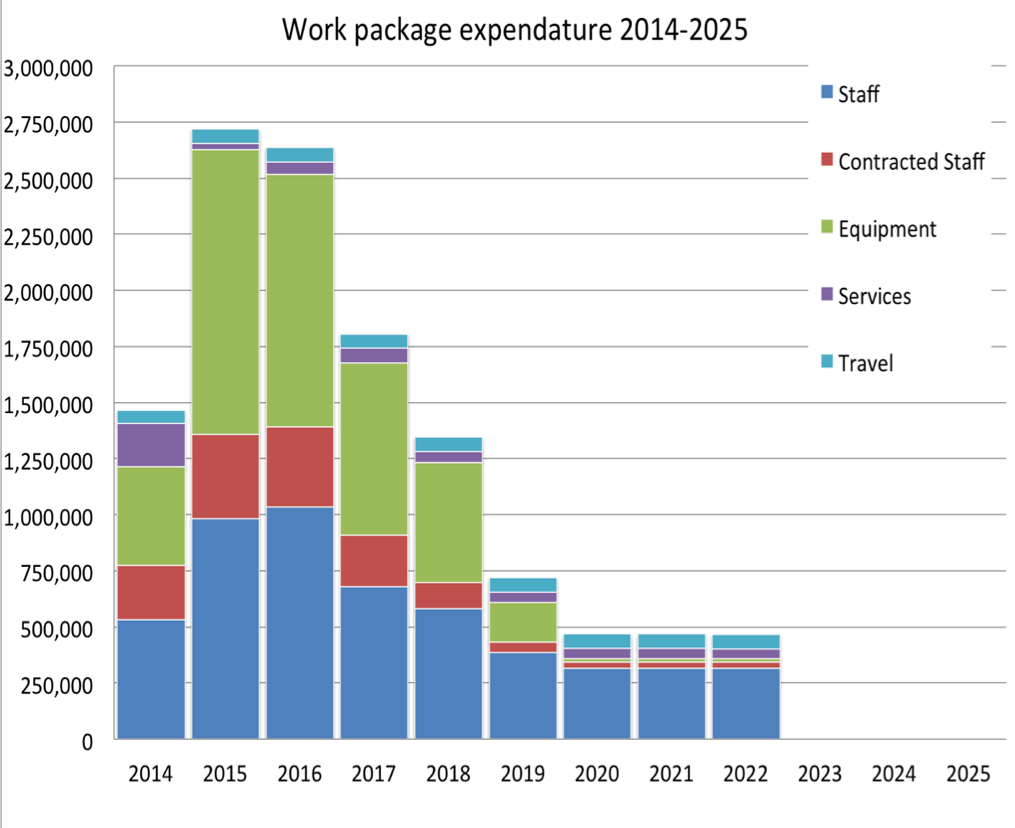 Breakdown by Class
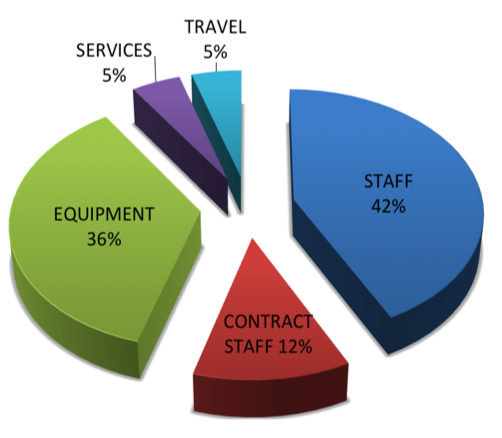 [Speaker Notes: Overall yearly expendature – cash flow 

As one might expect there is a very rapid early build up
And peak as capacity is built and development programs get underway 

This is followed by a reduction as programs terminate and technology are progressively made available 

Tails off – with the longer development programs and endurance testing activities which inherently take time

Early years are dominated by spends staffing – both permanent and contracted required to get the ball rolling
Equipment both on programmes and to set up facilities – this is a green field site]
Organization- External interfaces
TECHNICAL ADVISORY PANEL
INSTRUMENT PROJECTS
COMMERCIAL SYSTEM SUPPLIERS
Collaboration
Equipment Standards
& Technologies 
 ESS / SNS / ISIS
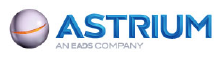 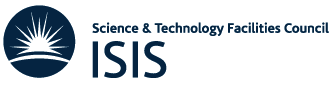 REQUIREMENTS
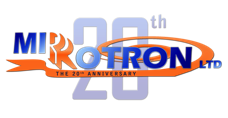 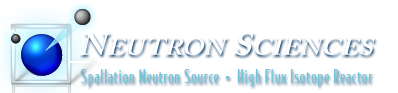 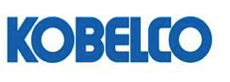 Collaboration
on equipment
development
 ESS / SNS / ISIS
STANDARDS
EQUIPMENT
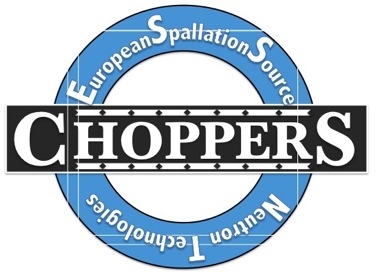 DISCUSSION
In-kind procurement
Potential
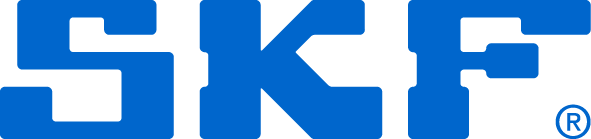 CENTERS OF COMPETENCE
TECHNOLOGY SUPPLIERS
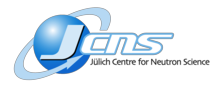 Tech Collaboration
Potential
INDUSTRIAL
STANDARDS
EXPERIENCE
EQUIPMENT
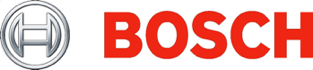 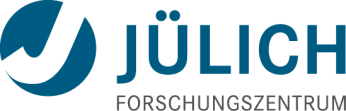 Consultation 
on equipment standardisation
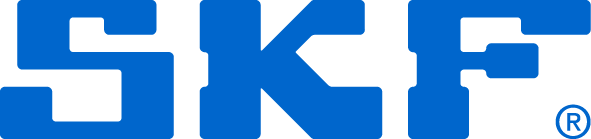 In-kind Instrument
Collaboration Potential
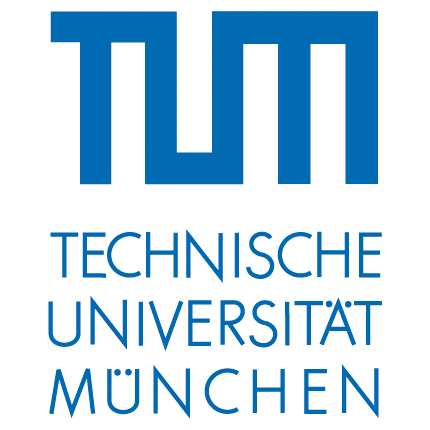 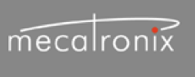 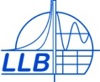 [Speaker Notes: We are not going to be able to pull this off alone 
We need the support of the community 
And by this I mean the engineering community 

We need their knowledge 
Their experience 
Guidance 


We crrently have a TAC panel to]
Risk & Mitigation
Prioritize critical issues, start early and stage deliverables
Ring fence development activities
Organization for in-kind activities 
must be settled early on
Consider facility objectives from
 start of development